Թեմա`  Պարզ նախադասության տեսակների ուսուցումը և սովորողների խոսքի զարգացումը
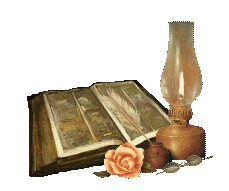 Լիակատար կյանքով ապրելու համար մայրենի լեզուն պետք է ոչ միայն սիրել աչքի լույսի պես, այլև իմանալ այն անսխալ,խորապես:
Ամեն մի սերունդ իր ժողովրդի լեզուն որպես գործիք,որպես զենք հղկում է, կատարելագործում և հարստացնելով փոխանցում հաջորդ սերնդին:
                                                        Ստ.Զորյան
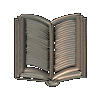 Թագուհի,արքա,հայրենիք,երջանկություն 
Թագուհին հայոց,անհաղթ արքա,սուրբ հայրենիք,անափ երջանկություն               
Հայոց Փառանձեմ թագուհին անպարտելի էր:
Ժողովուրդը նրան տվեց անհաղթ արքա անվանումը:
Իմ սուրբ հայրենիք, դու սրտիս մեջ ես…
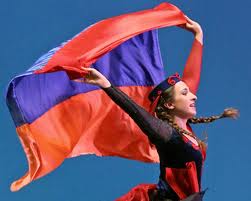 Բացահայտիչ
       Որոշիչ     Հատկ. Խնդիր. Պարագա
                                                           Պարզ  Բաղադրյալ
                       Գոյակ.  Բայակ.
      Պարզ  Բաղ.
                                                    Ենթ. Ստորոգ.
Ենթ. Ստորոգ. Լրացումներ

Ընդարձակ                 Համառոտ     Անվանական
                                                                    Բայական
                 Երկկազմ                  Միակազմ
                                                                       Անենթակա              
 


                        
                           Նախադասություն
Պարզ
ՊՐԻԶՄԱ
                   Պարզ նախադասություն       կառուցվածք                                ամփոփ միտք  գլխավ.  երկրորդ.            միակազմ          երկկազմ

ենթ. ստոր. գոյ. բայ.      անվ.  բայակ.  համ. ընդ.

   խոսք        խոսքի մաս       իմաստ    շարադրանք

              լեզու                               տեքստ


                      Կապակցված խոսք
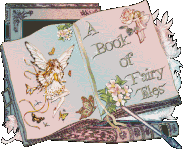 ՊԱՐԶ  ՀԱՄԱՌՈՏ ՆԱԽԱԴԱՍՈՒԹՅՈՒՆ
Մեկ միտք արտահայտող նախադասությունը կոչվում է պարզ նախադասություն
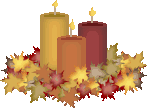 Հորդ անձրևներ տեղալուց հետո մարգագետինը կանաչեց:
Սպիտակ քարի մոտ`գոգաձև ընկած երկարադարձ արտերում, քաղհան անող կանանց մեջ տեսա Խոնարհին:
Աշնան արևը ջերմացնում էր նրան:
Ծառերին փաթաթված վազերն օրորվում էին քամուց:
Հետևից ճյուղի կոտրվելու ձայն լսվեց:
Արևը խաղում էր մայրամուտի ամպերի հետ:
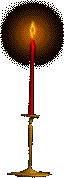 Համառոտ կոչվում է այն պարզ նախադասությունը, որն արտահայտված է միայն գլխավոր անդամներով
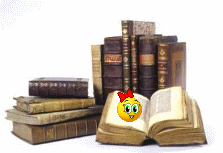 Տերևները խշշացին:

Զգույշ է միրհավը:

Օրը բացվեց:

Աշունը եկավ:
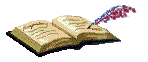 ԵՆԹԱԿԱ
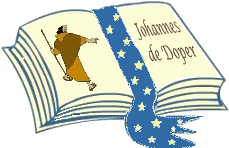 Ենթական նախադասության այն անդամն է,որին դիմավոր բայով վերագրվում է որևէ հատկանիշ:
Ենթական պատասխանում է ով, ովքեր, ինչ,ինչեր հարցերին:
Ենթական արտահայտվում է առարկա ցույց տվող բառերով
Ա.գոյականով  - Մարդը գեղեցիկ է աշխատանքով; 
Բ.դերանունով -Մենք խաղաղ էինք մեր լեռների 
                          պես:
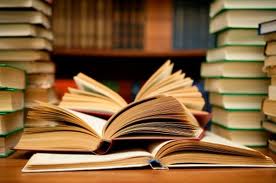 Ենթական կարող է արտահայտվել հատկանիշ արտահայտող բառերով,երբ վերջիններս  գործածվում են գոյականաբար:
Ա.ածականով-Գեղեցիկը հաճելի է բոլորի համար:
Բ.թվականով-Աշխատանքի երկու երրորդն  արդեն կատարված է:
Գ.դերանունով-Բոլորը  գոհ են իրենց  
                          աշխատանքից: 
Դ.դերբայով- Աշխատելը  նրա համար  մեծ 
                               բավականություն է:
Ենթական  առանձին դեպքերում կարող է արտահայտվել ամեն կարգի  բառի, լեզվական ամեն մի միավորի  գոյականական գործածությամբ,երբ խոսվում է տվյալ բառի, լեզվական տվյալ միավորի մասին:
Նման  դեպքերում  գրության մեջ հոլովական վերջավորությունից առաջ դրվում է միության  գծիկ:
Բայց -ը,սակայն-ը նույն իմաստն են արտահայտում:
Ա-ն  ձայնավոր է, բ-ն ` բաղաձայն:
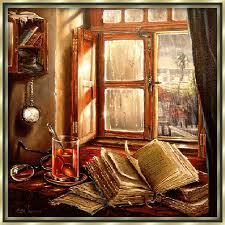 ՍՏՈՐՈԳՅԱԼ
Միայն  դիմավոր բայով  արտահայտված  ստորոգյալը  կոչվում է պարզ ստորոգյալ:
Պարզ ստորոգյալը կարող է արտահայտվել բայի բոլոր եղանակների  ժամանակային բոլոր  ձևերով:
Անակնկալ հանդիպումը  նրան  շշմեցրեց :
Անտառապահ որսկան  շունը նայում էր  տիրոջը:
Սեղմել էր հրացանի տաք փողը:
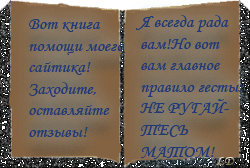 ԲԱՂԱԴՐՅԱԼ ՍՏՈՐՈԳՅԱԼ
Այն  ստորոգյալը, որն արտահայտված է դիմավոր բայի  և այլ բառի կապակցությամբ, կոչվում է բաղադրյալ ստորոգյալ:
Բաղադրյալ ստորոգյալի կազմի մեջ մտնող այն բառը, որն արտահայտում է վերագրող հատկանիշ, կոչվում է ստորոգելի:
Բաղադրյալ ստորոգյալի մաս կազմող և ստորոգելին ենթակային վերագրող  դիմավոր բայը կոչվում է հանգույց:
Ձմեռնամուտ օրերից մեկն էր:
Երկինքը պղտոր էր գարնան ջրի պես:
Սառը, լուսնկա երեկո էր:
Ծովը հանդարտ էր, մթնոլորտը` խոնավ:
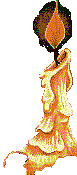 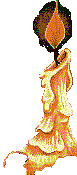 ԵՆԹԱԿԱՅԻ և ՍՏՈՐՈԳՅԱԼԻ ՀԱՄԱՁԱՅՆՈՒԹՅՈՒՆԸ
Ենթական և ստորոգյալը  սովորաբար   համաձայնում են թվով և դեմքով:

1.Եզակի ենթակայի հետ դրվում է եզակի ստորոգյալ, հոգնակի ենթակայի հետ` հոգնակի ստորոգյալ:

Արբանյակը  պտտվում է Երկրի շուրջ:
Դաշտը կանաչեց:
Փողոցները  ծառապատ են:
2.ԲԱԶՄԱԿԻ  ԵՆԹԱԿԱՅԻ ՀԵՏ ՍՈՎՈՐԱԲԱՐ ԴՐՎՈՒՄ Է ՀՈԳՆԱԿԻ ՍՏՈՐՈԳՅԱԼ
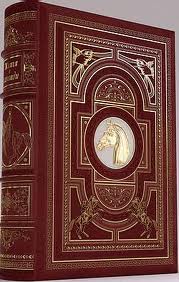 Հայրիկն ու մայրիկը  գոհ են Արամից:

Մերկուրին, Վեներան, Երկիրը, Մարսը, Յուպիտերը, Սատուրնը, Ուրանը, Նեպտունը և Պլուտոնը մոլորակներ են:
ՀՈԳՆԱԿԻ ԿԱՄ ԲԱԶՄԱԿԻ ԵՆԹԱԿԱՅԻ ՀԵՏ  ԱՌԱՐԿԱ ՑՈՒՅՑ ՏՎՈՂ ԲԱՌՈՎ ԱՐՏԱՀԱՅՏՎԱԾ ՍՏՈՐՈԳԵԼԻՆ ԴՐՎՈՒՄ Է  ԵԶԱԿԻ ԿԱՄ ՀՈԳՆԱԿԻ ԹՎՈՎ
Արամը, Աշոտը, Հասմիկը մեր դասարանի հպարտությունն են:
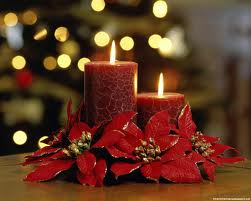 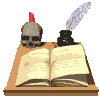 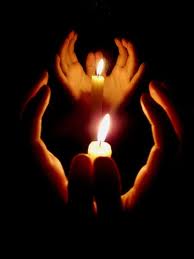 Ստորոգյալը առաջին դեմքով է դրվում, երբ ենթական  արտահայտված է առաջին դեմքի անձնական դերանունով:

Ստորոգյալը դրվում է երկրորդ դեմքով, երբ ենթական արտահայտված է երկրորդ դեմքի անձնական դերանունով:

Ստորոգյալ երրորդ դեմքով է դրվում, երբ ենթական արտահայտված է երրորդ դեմքի  դերանունով,գոյականով ու գոյականաբար գործածված բառերով, որոնք չունեն առաջին, երկրորդ դեմքերի դիմորոշ հոդ:

Տարբեր դեմքերով բազմակի ենթակա ունեցող ստորոգյալը դեմքով համաձայնվում է միայն մեկին:
ՄԻԱԿԱԶՄ ՆԱԽԱԴԱՍՈՒԹՅՈՒՆ
Անենթակա նախադասություն – կոչվում է այն նախադասությունը, որի ստորոգյալը  չունի և չի կարող ունենալ ենթակա:
Անենթակա նախադասությունները կարող են ունենալ հետևյալ հատկանիշները `
Ա.Որոշ անենթակա նախադասություններում դեմքը ձևական է և նրանց ենթական չի կարող գիտակցվել առհասարակ: - Արդեն առավոտ է:
Բ.Անենթակա նախադասությունները հաճախ ունեն ընդհանրական իմաստ, վերաբերում են բոլորին: - Մարդուն ընկերով են ճանաչում:
Գ.Անենթակա նախադասությունները արտահայտում են դեմքի անորոշություն: - Արամին կանչում են գրասենյակից:
Անդեմ նախադասություն – Այն նախադասությունը, որը չունի քերականական դեմք, կոչվում է անդեմ նախադասություն:
Լինում են 
Ա.Բայական – Այն նախադասությունը, որի գլխավոր անդամն արտահայտված է անդեմ բայով, կոչվում է բայական անդեմ նախադասություն:
Անաղարտ պահել մայրենի լեզուն:
Բ.Անվանական – Այն անդեմ նախադասությունը, որի գլխավոր անդամն արտահայտված է  որևէ անուն խոսքի մասով, կոչվում է անվանական անդեմ նախադասություն:
Ութսունմեկ թիվ:
Վաղարշապատ:
Էջմիածին:
Միրգ ու փոշի:
Անխիղճ արև:
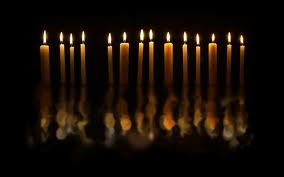 ՊԱՐԶ  ԸՆԴԱՐՁԱԿ  ՆԱԽԱԴԱՍՈՒԹՅՈՒՆ
Այն պարզ նախադասությունը, որի կազմի մեջ կա լրացում, կոչվում է պարզ ընդարձակ նախադասություն:

Լրացումները կարող են ունենալ իրենց լրացումները, որոնք կոչվում են լրացման լրացումներ:
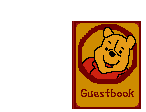 Իրիկվա հովից խշշում էին փարթամ սիմինդրի ցողունները:
Ստորոգյալ
Խշշում էին
Ենթակա
Ցողունները
Լրացում
Սիմինդրի
Լրացում
Հովից
Լրացման լրացում
Փարթամ
Լրացման լրացում
Իրկվա
Գոյականական անդամի լրացումներ
Որոշիչ

Հատկացուցիչ

Բացահայտիչ
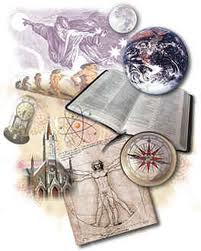 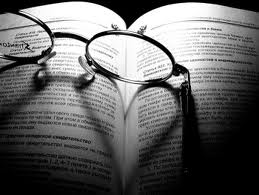 ՈՐՈՇԻՉ
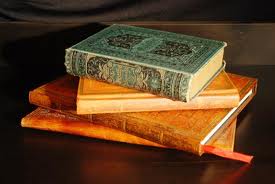 Գոյականական անդամի այն լրացումը, որը ցույց է տալիս առարկայի որևէ հատկանիշ, կոչվում է որոշիչ:

Որոշիչը պատասխանում է ինչպիսի,քանի, որքան,որ հարցերին:
Որոշիչ ունեցող անդամը կոչվում է որոշյալ:

Որոշիչն արտահայտվում է ածականով, թվականով, դերանունով, դերբայով, գոյականով, մակբայով, կապի և հոլովված բառի կապակցությամբ,բառակապակցությամբ:
Գիշերային զով

Առաջին մրցանակ

Ողջ ժողովուրդ

Կարդացած գիրք
Մայր Արաքս

Հանկարծակի հարձակում

Երկնքի պես հոգի

Սև աչքերով աղջիկ
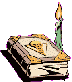 ՀԱՏԿԱՑՈՒՑԻՉ
Գոյականական անդամի այն լրացումը, որը ցույց է տալիս պատկանելություն, վերաբերություն կամ սերում, կոչվում է հատկացուցիչ:
Հատկացուցիչը դրվում է սեռական հոլովով և պատասխանում է ում, ինչի հարցերին:
Հատկացուցիչ ունեցող անդամը կոչվում է հատկացյալ:
Հատկացուցիչն արտահայտվում է 
Ա.Գոյականով- ժայռերի խոնավություն
Բ.Անձ կամ առարկա ցույց տվող դերանունով –մեր 
                                         տունը, իմ մանկությունը
ԲԱՑԱՀԱՅՏԻՉ
Այն լրացումը, որը ցույց է տալիս առարկայի, երևույթի  ով կամ ինչ լինելը, կոչվում է բացահայտիչ:
Բացահայտիչ ունեցող անդամը կոչվում է բացահայտյալ:
Բացահայտիչն արտահայտվում է

Ա.Գոյականով
Բ.Գոյականակա կիրառություն ունեցող բառերով
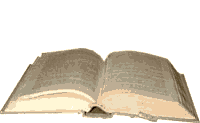 Բացահայտիչը լինում է`
Ա.Բուն բացահայտիչ - Հայաստանի մայրաքաղաքը` Երևանը, անճանաչելիորեն փոխվել է:

Բ.Մասնական բացահայտիչ(որպես, իբրև) -     Սմբատ Բագրատունուն` որպես պետական դավաճանի, մերկացնում են և գցում կրկեսը:  

Գ.Մասնավորող պարագայական բացահայտիչ -  
    Գետնի երեսին` կանաչների վրա, տարածված էին     մետաքսազգեստ փշատները:                     Հինգերորդ դարում`չորս հարյուր հինգ թվականին, ստեղծվեց հայոց գիրը:
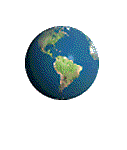 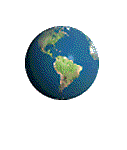 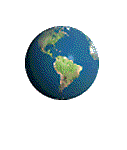 ԲԱՅԱԿԱՆ ԱՆԴԱՄԻ ԼՐԱՑՈՒՄՆԵՐ
Ա.Խնդիրներ – Այն լրացումը, որը ցույց է տալիս գործողության հետ կապ ունեցող առարկա, կոչվում է խնդիր:

Խնդիրները լինում են ուղիղ և անուղղակի` հանգման,  անջատման,  միջոցի,  վերաբերության, ներգործող:

Բ.Պարագաներ - Բայական անդամի այն լրացումները, որոնք արտահայտում են գործողության հանգամանք կամ հատկանիշ, կոչվում են պարագա:
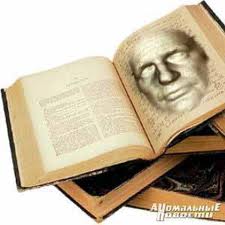 Խմբային աշխատանք
Կապակցված  խոսք
ՔԱՌԱԲԱԺԱՆ
Պատրաստեց`
Գոհարիկ Մկրտչյանը




Գորիսի Ակսել Բակունցի անվան 1  ավագ  դպրոց